3.2.2 双曲线的几何性质（第二课时）
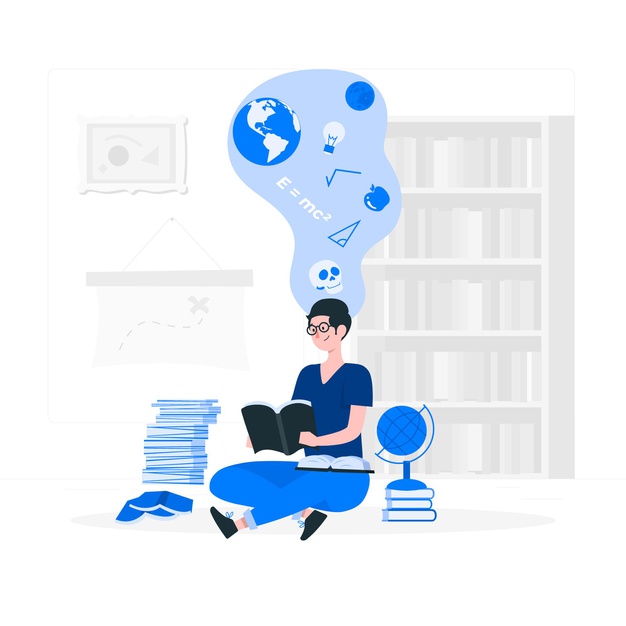 求双曲线                   的实轴长、虚轴长、焦点坐标、顶点坐标、

离心率和渐近线方程并画出图像。
一、复习
关于   轴、   轴、原点对称
y
y
B2
F2
A2
x
A2
A1
O
O
F1
F2
B2
B1
x
A1
B1
F1
例1：求适合下列条件的双曲线的标准方程
（1）焦点坐标为                 ，渐近线方程为
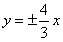 变式：焦距为10，渐近线方程为
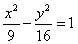 （2）过点                 ，且与双曲线                    有公共的渐近线
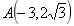 二、新课讲授